การสร้างแบบฟอร์ม Form
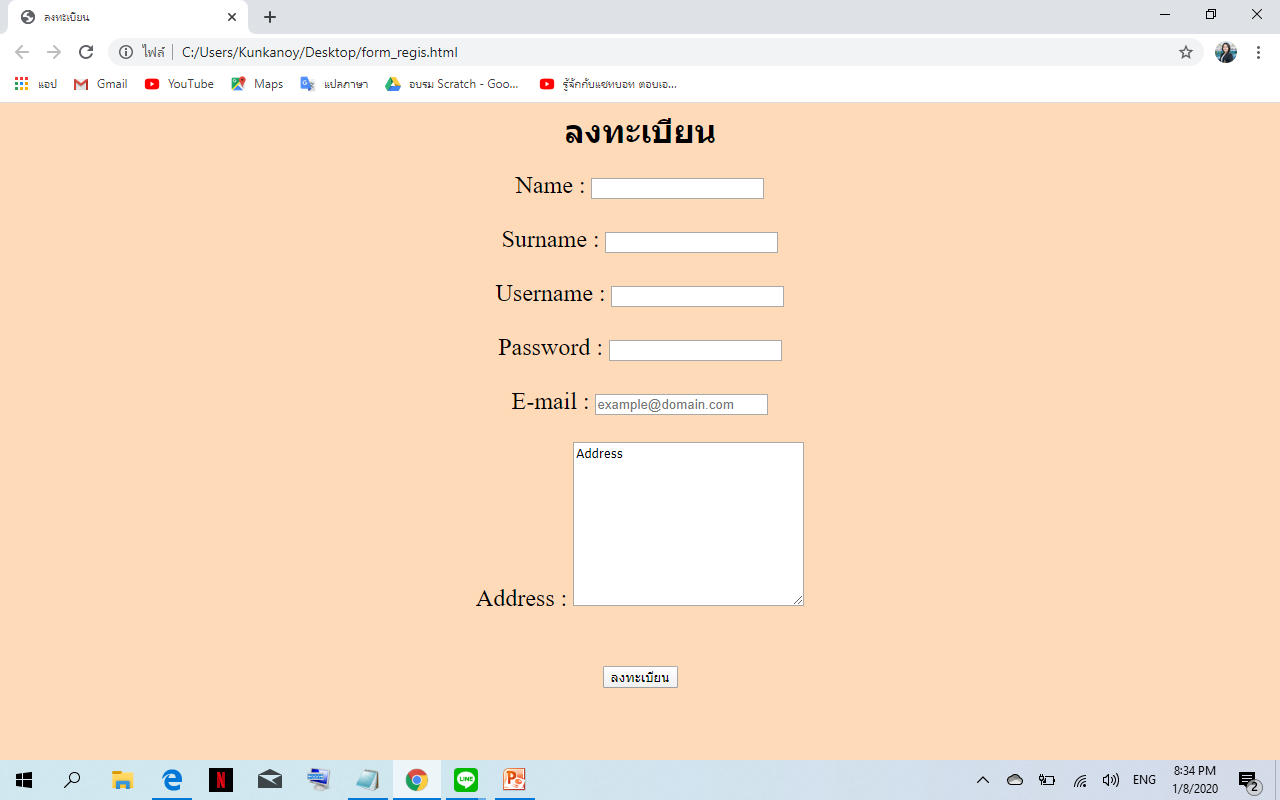 ตัวอย่างโครงสร้างแบบฟอร์ม
<html>             <body>                <form>..............                             ..............                </form>             </body>         </html>
คำสั่งต่างๆ ในการสร้างแบบฟอร์ม
Tag form การสร้างฟอร์มต่างๆ เช่น ลงชื่อเข้าใช้งาน , ลงทะเบียน สร้างขึ้นเพื่อส่งข้อมูลต่างๆ ไปยังแหล่งที่เก็บข้อมูล
คำสั่ง
<form action = "register.php" method="POST">
	
</form>
คำสั่งต่างๆ ในการสร้างแบบฟอร์ม
คำสั่งใน tag form
Method = “วิธีการส่งข้อมูล” เป็นการกำหนดการส่งข้อมูลไปยังแหล่งที่เก็บข้อมูล มี 2 แบบ คือ
	1. GET เป็นการส่งข้อมูลไปให้โปรแกรมที่ประมวลผลบนฝั่ง server ทำงาน แล้วจึงส่งผลลัพธ์กลับมาที่ web browser อีกครั้งหนึ่ง
	2. POST เป็นการส่งข้อมูลโดยตรงไปยังโปรแกรมที่ใช้ประมวลผลทันที ไม่ต้องประมวลผลด้วยโปรแกรมบนฝั่ง server โปแกรมนั้นเป็น php หรือ ASP เป็นต้น

Action = “ตำแหน่งของไฟล์ที่อยู่ใน server” เป็นการเรียกใช้โปแกรมในการประมวลผล
คำสั่งต่างๆ ในการสร้างแบบฟอร์ม
Tag label หมายถึง ใช้สำหรับกำหนดป้ายชื่อให้กับช่องรับข้อมูล
ประกอบด้วย
	- ตัวอย่างคำสั่ง <label for = “ชื่อช่องรับข้อมูล”>ชื่อที่จะแสดงให้เห็น</label>
	Ex
<label for = "username">Username : </label>
คำสั่งต่างๆ ในการสร้างแบบฟอร์ม
Tag input หมายถึง หมายถึง การกรอกข้อมูลลงไปในฟอร์ม จะต้องมีทุกฟอร์ม
ประกอบด้วย
	-  name คือ ชื่อแบบฟอร์ม
	- type คือ ประเภท เป็นตัวกำกับประเภทต่างๆ
	- size ใส่ตัวเลขเพื่อกำหนดขนาดความยาวของช่องกรอกข้อความ
	- maxlength ใส่ตัวเลขเพื่อกำหนดภายในช่องกรอกข้อความว่าจะให้มีกี่ตัวอักษร
คำสั่งต่างๆ ในการสร้างแบบฟอร์ม
- value เลขหรือข้อความที่กำหนดค่า
	- required เป็นการบังคับให้กรอกข้อมูลลงในช่องนี้
	- placeholder การแสดงตัวอย่างไว้ในนกล่องแบบฟอร์ม
	- autofocus กำหนดให้มีเคอร์เซอร์กระพริบอยู่ที่ช่องกรอกข้อมูลแรกเมื่อโหลดหน้าแบบฟอร์มขึ้นมา
ตัวอย่าง
<input type="text" name="username" required autofocus>
คำสั่งต่างๆ ในการสร้างแบบฟอร์ม
การตั้งค่า type
	1. text ประเภทตัวเลขหรือตัวอักษร 
	2. password เป็นรหัสผ่าน ตัวเลขหรือตัวอักษรก็ได้
	3. email การใส่รูปแบบอีเมล์
	4. checkbox จะมีรูปสี่เหลี่ยมเล็ก ไว้สำหรับติกเครื่องหมายถูกลงในรูปสี่เหลี่ยมนั้นได้
	5. radio เป็นวงกลมเล็กๆ เมื่อคลิกแล้วจะมีจุดสีดำอยู่ข้างใน
	6. reset ปุ่มเมื่อคลิกแล้วข้อความที่กรอกไว้จะหายหมด
	7. submit คือ ปุ่มตกลง , ยอมรับ หรือยืนยัน
	8. file เป็นการโหลดไฟล์จากเครื่องขึ้นมาไว้ตามแหล่งเก็บที่กำหนด
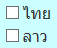 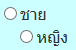 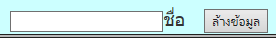 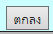 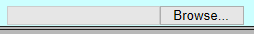